Set NotationWriting the sub sets
Intelligent Practice
Silent 
Teacher
Narration
Your Turn
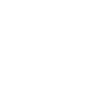 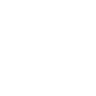 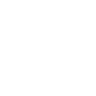 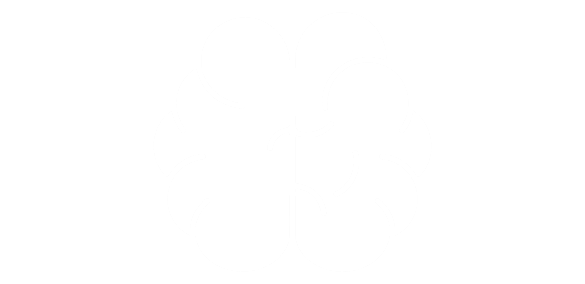 Example
For more videos visit mrbartonmaths.com/videos
Worked Example
Your Turn
A’ U B
A
B’ U A
A’
A’ U B’
B
B’
(A U B)’
A ∩ B
(A’ U B’)’
B ∩ A
A’ ∩ B
B’ ∩ A
A’ ∩ B’
(A ∩ B)’
A U B
{2, 3, 4, 5, 6, 7, 8, 10, 11, 12, 13, 14}
A U B =
= {2, 4, 6, 8, 10, 12, 14 }
A
A’
={1, 3, 5, 7, 9, 11,13,15}
{1, 2, 3, 5, 7, 9, 11, 13, 15}
A’ U B=
B
= {2, 3, 5, 7, 11, 13 }
B’
={1, 4, 6, 8, 9, 10, 12, 14, 15}
{1, 2, 4, 6, 8, 9, 10, 12, 14, 15}
B’ U A =
= { 2 }
A ∩ B
{1, 3, 4, 5, 6, 7, 8, 9, 10, 11, 12, 13, 14 15}
A’ U B’=
= { 2 }
B ∩ A
A’ ∩ B
= {3, 5, 7, 11, 13 }
{1, 9, 15}
(A U B)’=
= {4, 6, 8, 10, 12, 14}
B’ ∩ A
A’ ∩ B’
= {1, 9, 15}
{1, 9, 15}
(A’ U B’)’=
{1, 3, 4, 5, 6, 7, 8, 9, 10, 11, 12, 13, 14, 15}
(A ∩ B)’ =